PHY 711 Classical Mechanics and Mathematical Methods
10-10:50 AM  MWF  Online or (occasional) in Olin 103

Plan for Lecture 12 – Chap. 3&6 (F&W)
Constructing the Hamiltonian
Hamilton’s canonical equation
Examples
9/21/2020
PHY 711  Fall 2020 -- Lecture 12
1
[Speaker Notes: This lecture shows how to “derive”  the Hamiltonian formalism from the Lagrangian.]
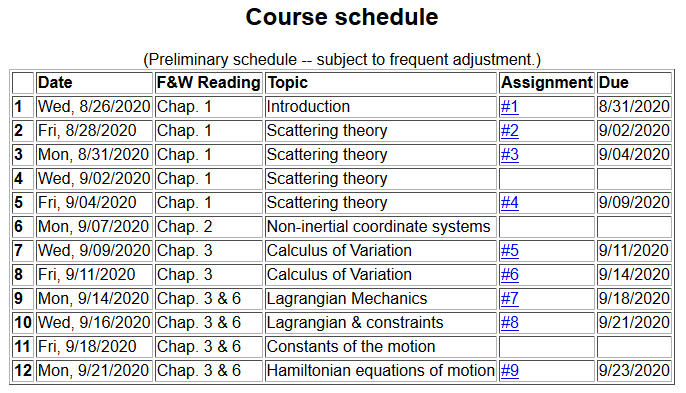 9/21/2020
PHY 711  Fall 2020 -- Lecture 12
2
[Speaker Notes: There is a short homework problem due Wednesday.]
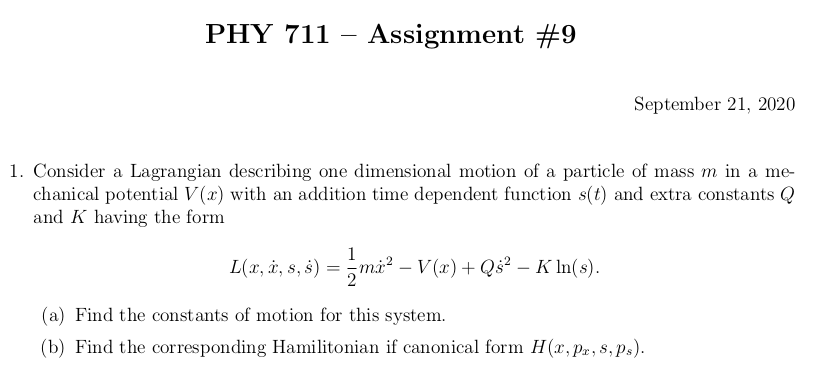 9/21/2020
PHY 711  Fall 2020 -- Lecture 12
3
[Speaker Notes: Homework due Wednesday.]
Lagrangian picture
Switching variables – Legendre transformation
9/21/2020
PHY 711  Fall 2020 -- Lecture 12
4
[Speaker Notes: Starting with the Lagrangian and then performing a Legendre transformation.]
Hamiltonian picture – continued
9/21/2020
PHY 711  Fall 2020 -- Lecture 12
5
[Speaker Notes: Finding the Hamiltonian equations of motion.]
Direct application of Hamiltonian’s principle using the Hamiltonian function --
9/21/2020
PHY 711  Fall 2020 -- Lecture 12
6
[Speaker Notes: Showing that Hamilton’s principle can be formulated with the Hamiltonian formulation.]
Hamilton’s principle continued:
Canonical equations
0
9/21/2020
PHY 711  Fall 2020 -- Lecture 12
7
[Speaker Notes: So called “Canonical” equations.]
Constants of the motion in Hamiltonian formalism
9/21/2020
PHY 711  Fall 2020 -- Lecture 12
8
[Speaker Notes: Finding constants of the motion within the Hamiltonian formalism.]
Recipe for constructing the Hamiltonian and analyzing the equations of motion
9/21/2020
PHY 711  Fall 2020 -- Lecture 12
9
[Speaker Notes: Important recipe.    Tape this to your wall!!!]
9/21/2020
PHY 711  Fall 2020 -- Lecture 12
10
[Speaker Notes: Example.]
9/21/2020
PHY 711  Fall 2020 -- Lecture 12
11
[Speaker Notes: Another example]
Other examples
9/21/2020
PHY 711  Fall 2020 -- Lecture 12
12
[Speaker Notes: Another example]
Other examples
9/21/2020
PHY 711  Fall 2020 -- Lecture 12
13
[Speaker Notes: Example with magnetic field.]
Canonical equations of motion for constant magnetic field:
9/21/2020
PHY 711  Fall 2020 -- Lecture 12
14
[Speaker Notes: Working out the equations of motion.]
Canonical equations of motion for constant magnetic field                                -- continued:
9/21/2020
PHY 711  Fall 2020 -- Lecture 12
15
[Speaker Notes: More evaluation of the equations of motion.]
9/21/2020
PHY 711  Fall 2020 -- Lecture 12
16
[Speaker Notes: Recap of treatment of electromagnetic interactions in the Lagrangian and Hamiltonian formulations.]
Canonical form
9/21/2020
PHY 711  Fall 2020 -- Lecture 12
17
[Speaker Notes: Continued.]
Other properties of Hamiltonian formalism –
         Poisson brackets:
9/21/2020
PHY 711  Fall 2020 -- Lecture 12
18
[Speaker Notes: Now a interesting addition property of the Hamiltonian formulation.]
Poisson brackets -- continued:
9/21/2020
PHY 711  Fall 2020 -- Lecture 12
19
[Speaker Notes: Poisson bracket continued.]
Poisson brackets -- continued:
Liouville theorem
9/21/2020
PHY 711  Fall 2020 -- Lecture 12
20
[Speaker Notes: Example.]
Phase space
9/21/2020
PHY 711  Fall 2020 -- Lecture 12
21
[Speaker Notes: Notion of phase space]
Phase space diagram for one-dimensional motion due to constant force
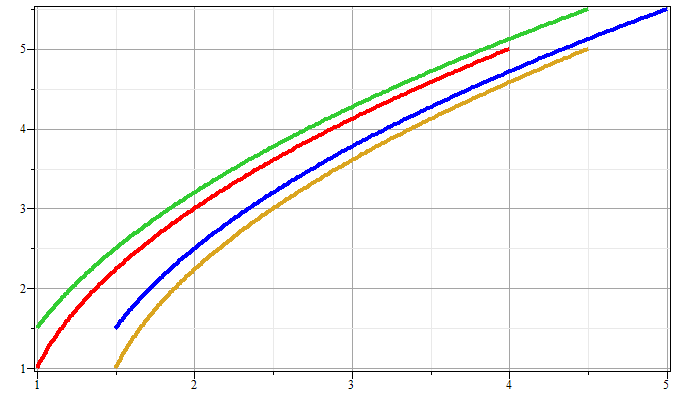 p
x
9/21/2020
PHY 711  Fall 2020 -- Lecture 12
22
[Speaker Notes: Example of time evolution of phase space.]
Phase space diagram for one-dimensional motion due to spring force
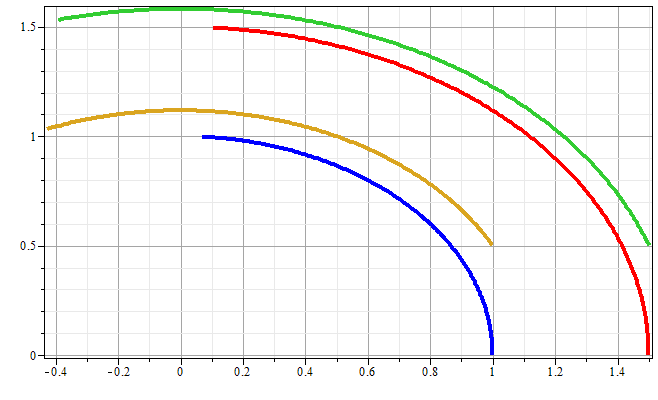 p
x
9/21/2020
PHY 711  Fall 2020 -- Lecture 12
23
[Speaker Notes: Another example of time evolution of phase space.]
Liouville’s Theorem   (1838)

     The density of representative points in phase space corresponding to the motion of a system of particles remains constant during the motion.
9/21/2020
PHY 711  Fall 2020 -- Lecture 12
24
[Speaker Notes: Application to the density of phase space – Liouville theorm.]
Liouville’s theorem
(x+Dx,p+Dp)
(x,p+Dp)
p
(x,p)
(x+Dx,p)
x
9/21/2020
PHY 711  Fall 2020 -- Lecture 12
25
[Speaker Notes: Diagram of flow in phase space.]
Liouville’s theorem -- continued
(x+Dx,p+Dp)
(x,p+Dp)
p
(x,p)
(x+Dx,p)
x
9/21/2020
PHY 711  Fall 2020 -- Lecture 12
26
[Speaker Notes: Some details.]
Liouville’s theorem -- continued
(x+Dx,p+Dp)
(x,p+Dp)
p
(x,p)
(x+Dx,p)
x
9/21/2020
PHY 711  Fall 2020 -- Lecture 12
27
[Speaker Notes: More details.]
Review:
Liouville’s theorem:
      Imagine a collection of particles obeying the Canonical equations of motion in phase space.
9/21/2020
PHY 711  Fall 2020 -- Lecture 12
28
[Speaker Notes: Summary of Liouville theorem.]
Proof of Liouville’s theorem:
9/21/2020
PHY 711  Fall 2020 -- Lecture 12
29
[Speaker Notes: Another more formal derivation of Liouville]
9/21/2020
PHY 711  Fall 2020 -- Lecture 12
30
[Speaker Notes: More details.]
0
9/21/2020
PHY 711  Fall 2020 -- Lecture 12
31
[Speaker Notes: Derivation  of Liouville theorem]
Importance of Liouville’s theorem to statistical mechanical analysis:

In statistical mechanics, we need to evaluate the probability of various configurations of particles. The fact that the density of particles in phase space is constant in time, implies that each point in phase space is equally probable and that the time average of the evolution of a system can be determined by an average of the system over phase space volume.
9/21/2020
PHY 711  Fall 2020 -- Lecture 12
32
[Speaker Notes: Comment.]